Biblical Unity in a Divided World
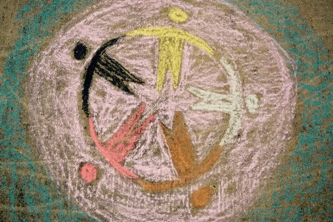 Biblical Unity
Ps. 133
How good and pleasant it is    when God’s people live together in unity!
 It is like precious oil poured on the head,    running down on the beard,running down on Aaron’s beard,    down on the collar of his robe. It is as if the dew of Hermon    were falling on Mount Zion.For there the Lord bestows his blessing,    even life forevermore.
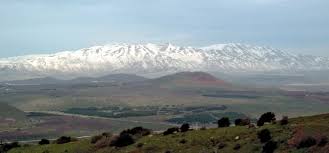 Biblical Unity
John 17:22-23
I have given them the glory that you gave me, that they may be one as we are one—  I in them and you in me—so that they may be brought to complete unity. Then the world will know that you sent me and have loved them even as you have loved me.
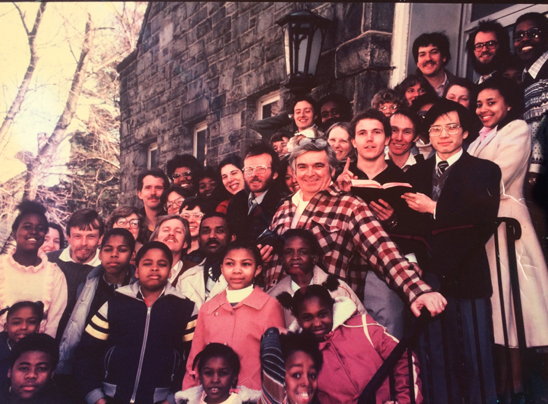 Faith Christian Fellowship 1983
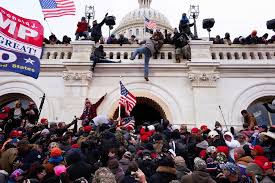 Our Cultural Moment
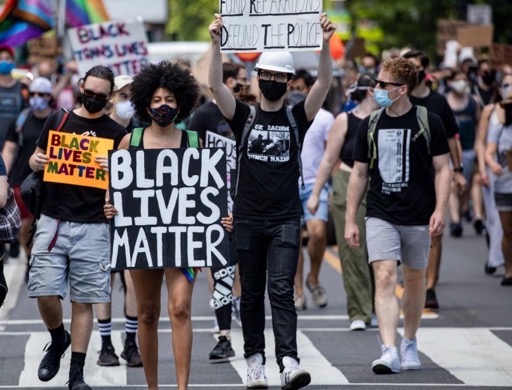 Increased political polarization
Increased racial awareness and unrest, esp. since George Floyd’s death
Multiethnic participants 
While primarily peaceful, a minority on both sides have reacted violently (Charlottesville, Minneapolis, Seattle, Portland, the Capitol)
Our Cultural Moment
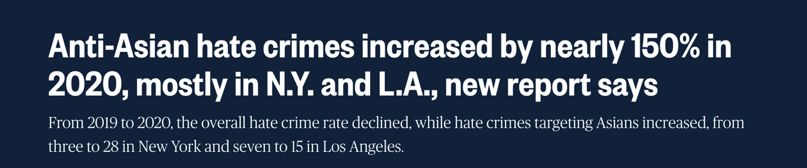 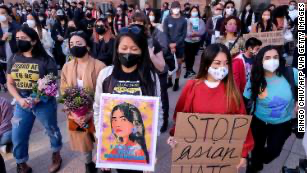 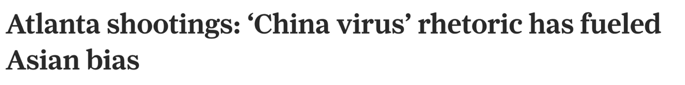 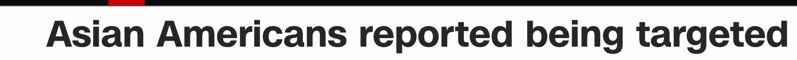 Our Cultural Moment in the Church
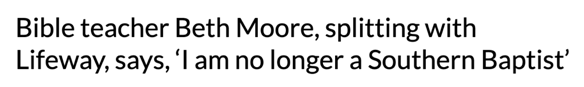 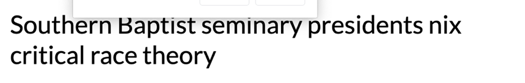 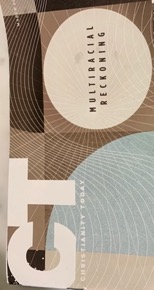 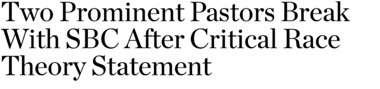 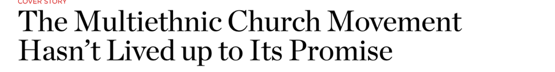 Exodus of some POC from White evangelical spaces (Lecrae, Jemar Tisby, Dwight McKissic)
 Denominations (Southern Baptists, PCA) addressing issues of CRT and White supremacy
 POC race exhaustion and White defensiveness 
 Deficiencies of multicultural church 
 Labeling: “right” and “left”, “progressive” vs. “conservative”
The World We’re Called to Reach: Demographics
“… the 2020 census will tell us that we are a more racially diverse nation than at any point in our history. And the fact that racial minorities hold an even bigger presence among our younger generations suggests that diversity will be the calling card of the nation’s demography in the 21st century, in ways that will have a lasting impact on our economy, politics, and society.”
 
  William Frey, Senior Fellow 
 Metropolitan Policy Program
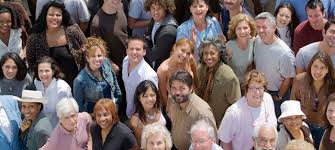 Baltimore Region – 10 mile radius
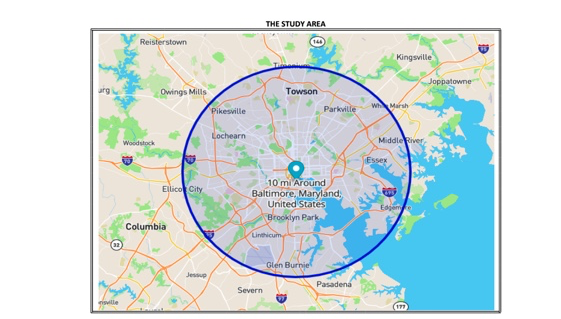 Baltimore Region – 10 mile radius
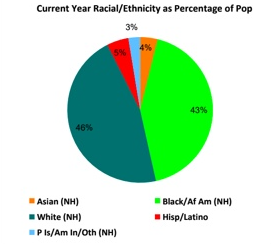 Baltimore Region – 30 mile radius
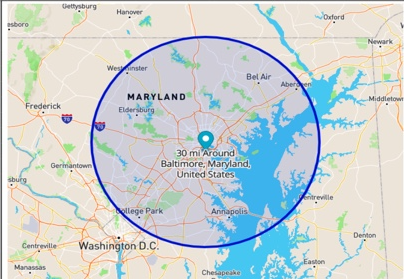 Baltimore Region – 30 mile radius
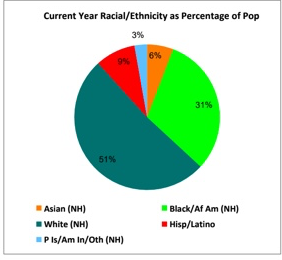 The World We’re Called to Reach
Effect: There is  little difference between those who identify themselves as believers and those who do not.  50% premarital sex 1/3 alcohol addiction in one White evangelical denomination.
Religious Identity in the US
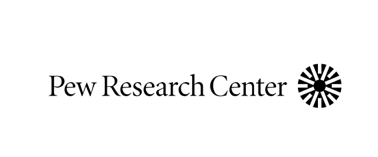 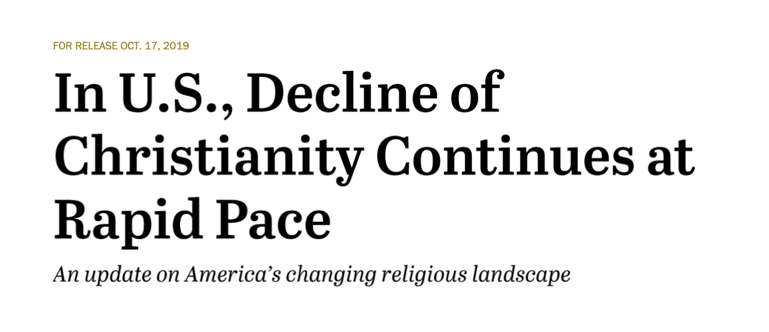 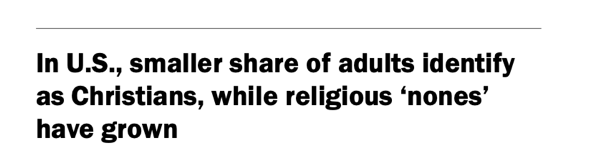 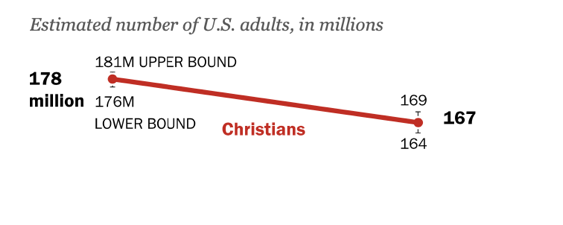 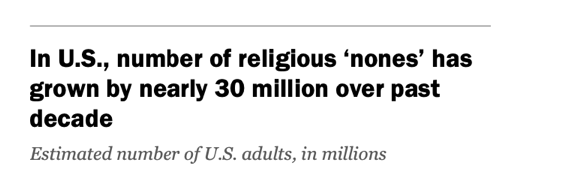 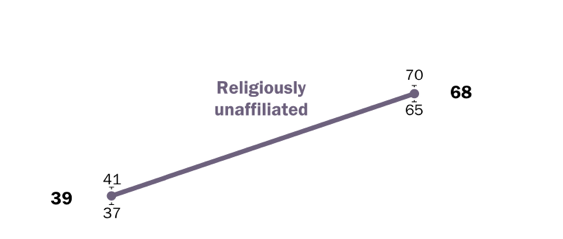 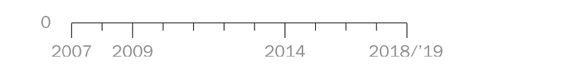 Generational Culture Divides
Generational Culture Divides
The New Testament Context
Jesus Came Into a Similarly Divided Culture 
His disciples: Zealots vs tax collector (one who wanted to overthrow Rome vs. a collaborator with Roman occupiers)
Jews vs. Gentiles
Jews vs. Samaritans
Acts 6
Case Study of Cultural Division: Acts 6
In those days when the number of disciples was increasing, the Hellenistic Jews among them complained against the Hebraic Jews because their widows were being overlooked in the daily distribution of food…
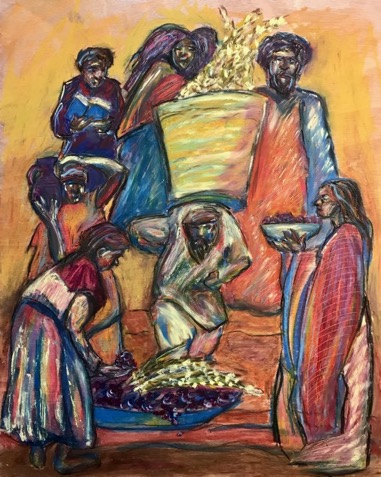 This proposal pleased the whole group. They chose Stephen, a man full of faith and of the Holy Spirit; also Philip, Procorus, Nicanor, Timon, Parmenas, and Nicolas from Antioch, a convert to Judaism.  They presented these men to the apostles, who prayed and laid their hands on them.

So the word of God spread. The number of disciples in Jerusalem increased rapidly, and a large number of priests became obedient to the faith.
Image: Twitter, Freedom Rd
Biblical Discernment: Contemporary Issues & the Gospel
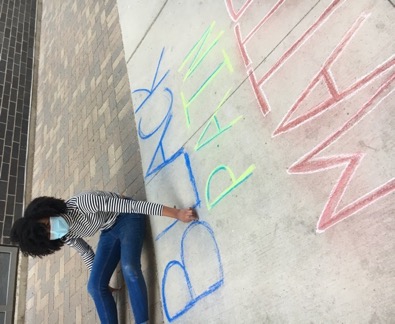 John 17:15 “My prayer is not that you take them out of the world but that you protect them from the evil one. ” 
Rom. 12:2 “Do not conform to the pattern of this world, but be transformed by the renewing of your mind. ”
1 Pet 3:15  “But in your hearts revere Christ as Lord. Always be prepared to give an answer to everyone who asks you to give the reason for the hope that you have. But do this with gentleness and respect..”
Importance of defining vocabulary: definitions are fluid and changing rapidly

“Ending racism” and “creating justice” mean different things to different people.

We need to think in Biblical categories: we recognize and reject evil anywhere.
[Speaker Notes: NOT erasing but discerning;  “…with gentleness… 1 Pet.3:15

“Not everyone who talks about ending racism and creating justice means the same thing. For a growing number of people, including some Christians with good motives, these goals are shorthand for an ideology that divides instead of reconciles, that sees people as either oppressed or oppressor rather than as divine image bearers created from ‘one blood.’” “What Do We Do with Critical Theory? Racism, White Privilege, and Christianity”
Breakpoint 6/17/2020]
A Biblical Worldview vs. a Secular Worldview
Current Hot-Button Issues
Christian Nationalism
Critical Race Theory
Black Lives Matter 
racial justice
immigration 
systemic racism 
social justice 
White supremacy
White privilege 
intersectionality
All truth is God’s truth

common grace
God’s Word
Secular humanism
Is “Social Justice” Biblical?
The term “social justice” is sometimes co-opted by Marxists.
It is a fluid concept right now.
Rejecting the concept outright robs Christians of the chance to become part of the conversation.
We can validate biblical principles of justice and help shape the way in which the cultural conversation develops.


Dr. Kelly Hamren, Liberty University
as quoted in Christianity Today article by Ed Stetzer
Social Justice
“Our ecclesial-historical amnesia is so acute, our Old Testament literacy so anemic, and our cultural intelligence so low, that we associate social justice with Karl Marx rather than the Prophet Isaiah…”


“The Church of Individualism” 
Brad Edwards, mereorthodoxy.com
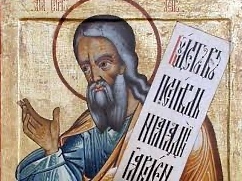 Biblical Justice: a Few Examples
What Does “White Supremacy” Mean?
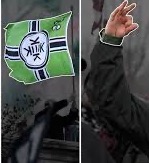 White Privilege
[Speaker Notes: For example, sin and its effects can be addressed on both individual and societal levels. Meeting with a desperate woman outside a clinic and convincing her not to end her baby’s life is addressing it at the individual level. Are there larger, structural problems that make women feel they can’t continue their pregnancies? Better policies of parental leave? Funding for adoptive and social services?]
Examples of White Privilege
Critical Race Theory
[Speaker Notes: For example, sin and its effects can be addressed on both individual and societal levels. Meeting with a desperate woman outside a clinic and convincing her not to end her baby’s life is addressing it at the individual level. Are there larger, structural problems that make women feel they can’t continue their pregnancies? Better policies of parental leave? Funding for adoptive and social services?]
Critical Race Theory
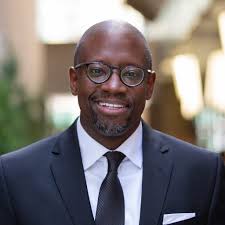 “I need not wholly accept or reject secular frameworks for understanding reality.         I can eat the meat and spit out the bones…
“CRT is attempting to give an account of evil and salvation… instead of the resurrection of Jesus Christ, CRT simply wants to dismantle racism in an attempt to achieve cosmic salvation …. anti-racism will set us free…. 
 
“CRT is a reductionistic theory of human evil and suffering… it is woefully inadequate to explain the nature of reality …. There is racism in America and …that racism can take on structural forms. It is proper to the work of the church to actively seek to bring solidarity and peace where there is racial conflict because of the hope of the Resurrection.”

Dr. Anthony Bradley, Professor of Religious Studies, The King’s College
Theologian-In-Residence, Redeemer Presbyterian Church
Black Lives Matter (organization vs. slogan)
[Speaker Notes: For example, sin and its effects can be addressed on both individual and societal levels. Meeting with a desperate woman outside a clinic and convincing her not to end her baby’s life is addressing it at the individual level. Are there larger, structural problems that make women feel they can’t continue their pregnancies? Can’t afford to raise a child alone? Better policies of parental leave? Funding for adoptive and social services? Better access to training/higher education for low-income people?]
Intersectionality
Practical Steps
“Eat the meat, spit out the bones”
Be careful about media sources; read both “liberal” and “conservative” outlets. 
Is all your info coming from people who look like you, think like you, are part of your culture? If so, you’re  missing a large part of the Kingdom. Listen to other voices. Fight cultural isolation. 
To increase your capacity to engage hard issues, live deeply in the gospel. 
Find a healing gospel community in which to process gospel theology. 
Gaze at God, glance at the problem; gaze at scripture, glance at news (and pray)
Run ideas/information through a gospel perspective,  not “right” or “left”; think biblically. 
Be aware of our tendency to have our beliefs and behavior dominated by culture: “Jonah theology” .
Q and A 
Which of these issues is most pressing for you right now? 
What do you think your members are struggling with most? 
What helps people think biblically about these issues?
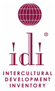 Resources:The Intercultural Development Inventory® (IDI®)
“Cultural Intelligence is the ability to function effectively across various cultural contexts.” 
			
Widely used by businesses, universities, and denominations
Assesses cross-cultural competence on a continuum from a monocultural mindset to a global mindset
Receive customized individual, group, or organization-wide IDI profile reports
All Individual IDI profile reports accompanied by customized Intercultural Development Plans
[Speaker Notes: Cross Cultural Validity: In clinical research, the degree to which the performance of the items on a translated or culturally adapted health related–patient reported outcomes (HR-PRO) instrument are an adequate reflection of the performance of the items of the original version of the HR-PRO instrument.... ...
Back translated: Back translation is not merely translating back and forth.-Back translation is defined as: a procedure whereby a translator (or team of translators) interpret or re-translate a document that was previously translated into another language, back to the original language.
-Large sample size 
-Social desirability: viewed well by others for their answer
-Content validity: measures what it says it will
-Predictive validity: predicts performance
-Construct Validity: Measurement is able to measure what it says it will. 
1.The IDI has demonstrated value and effective use across cultural communities.
2.To further illustrate this: show group the short (2 minute) video case studies found at idiinventory.com]
Resources
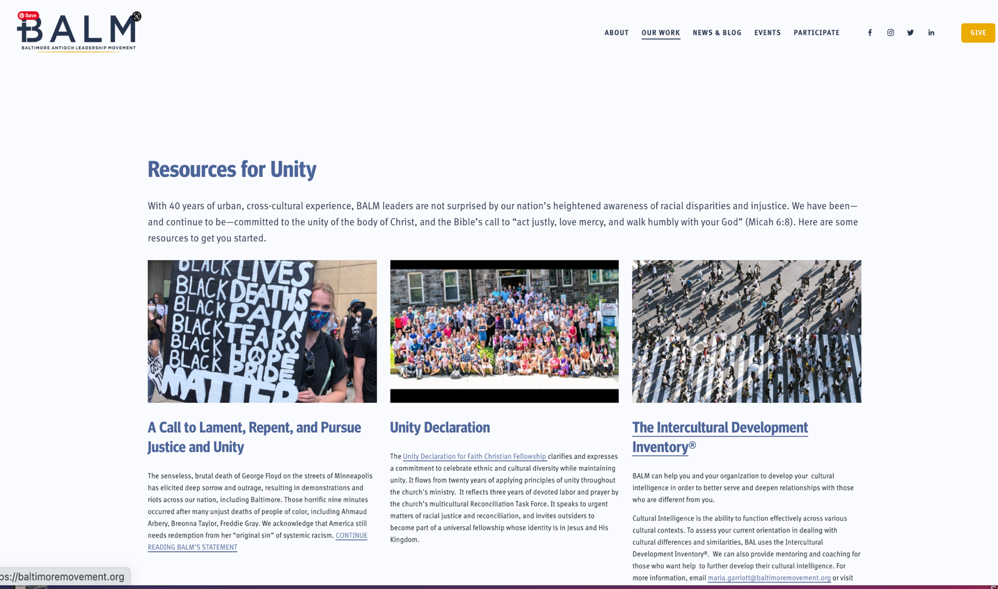 BALM exists to raise Christ-centered, 
cross-cultural disciple-making leaders for 
Baltimore and beyond. 
www.baltimoremovement.org